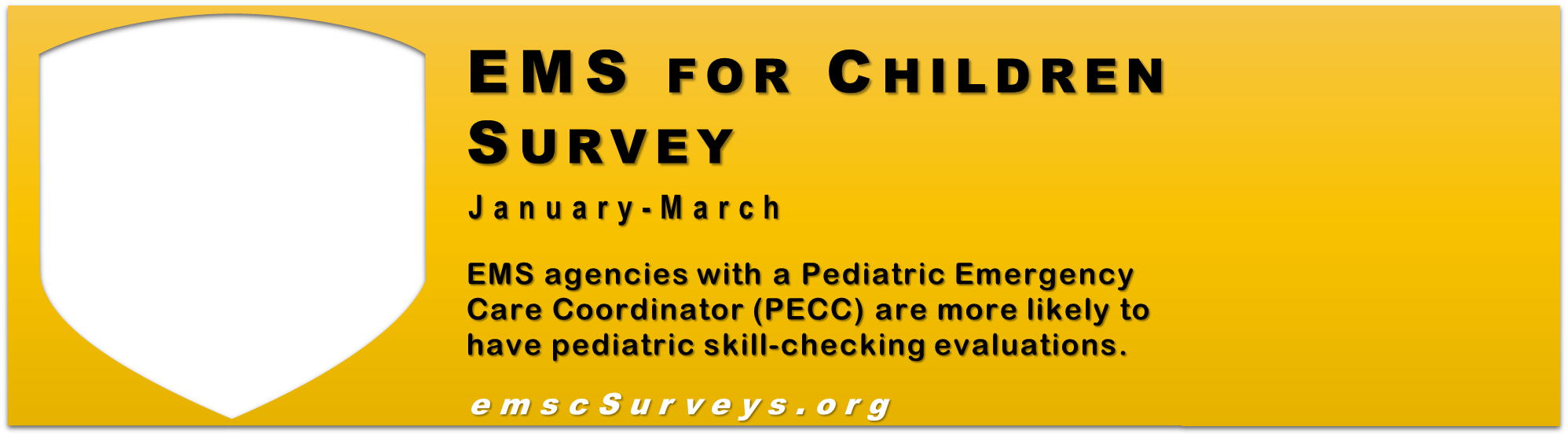 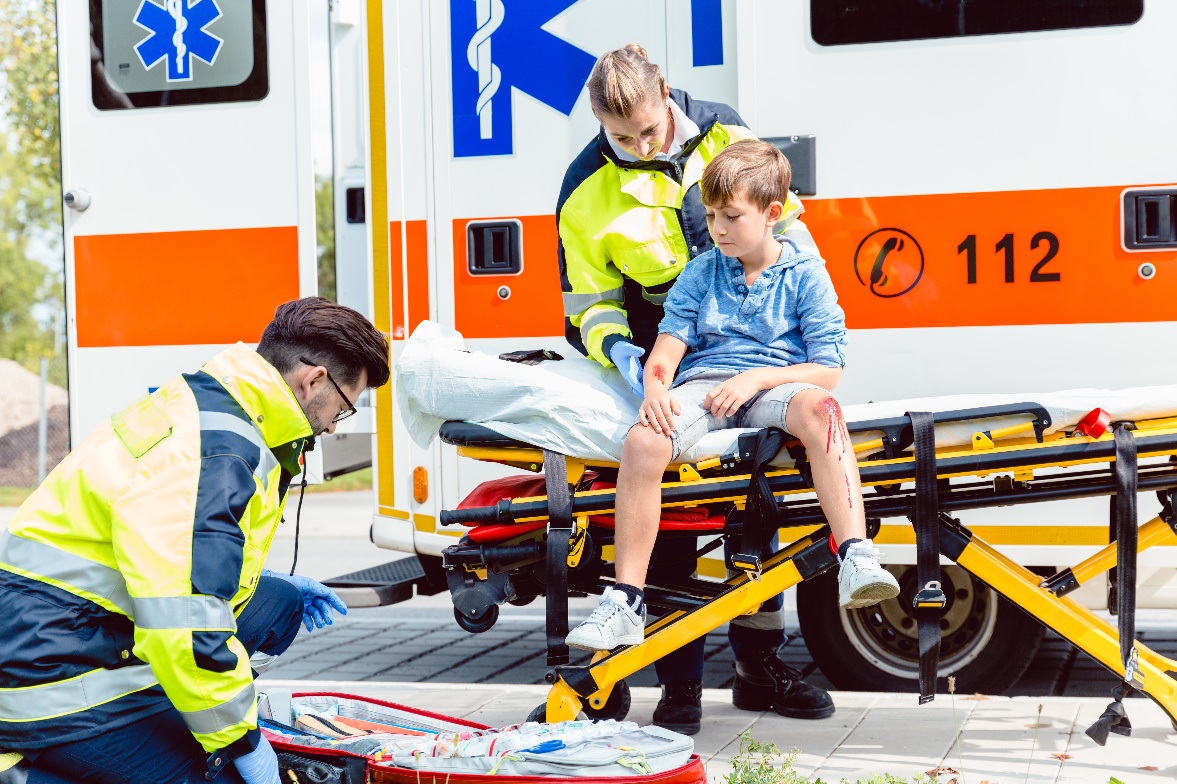 Insert your logo in this area
[Speaker Notes: Email signature banner template (PowerPoint)
For instructions on customizing the banner and adding it to your email see the YouTube video here: https://youtu.be/lWOrcHSlAQM?t=949]